MMB
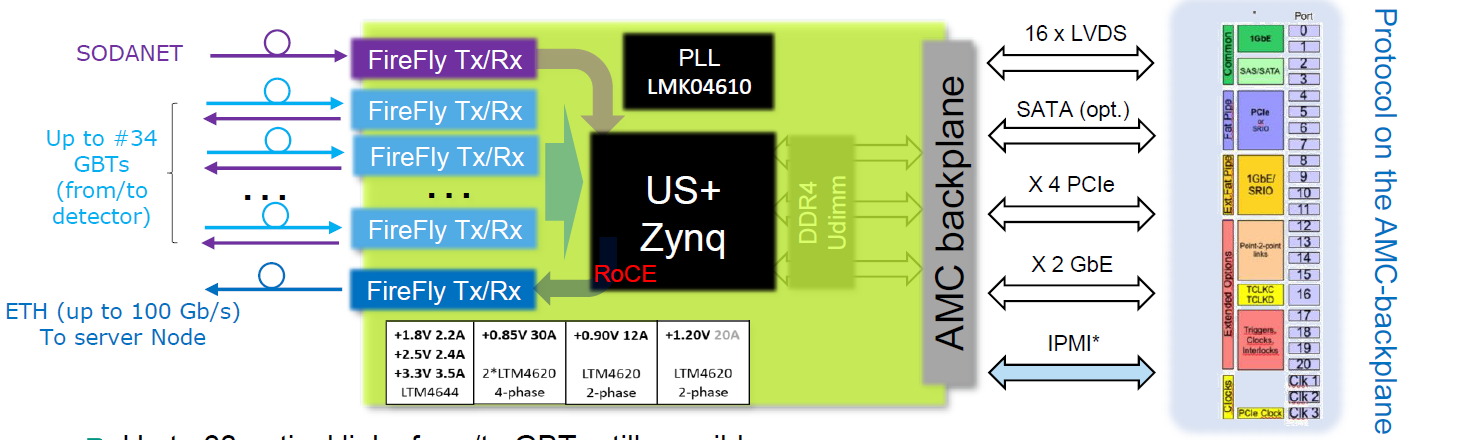 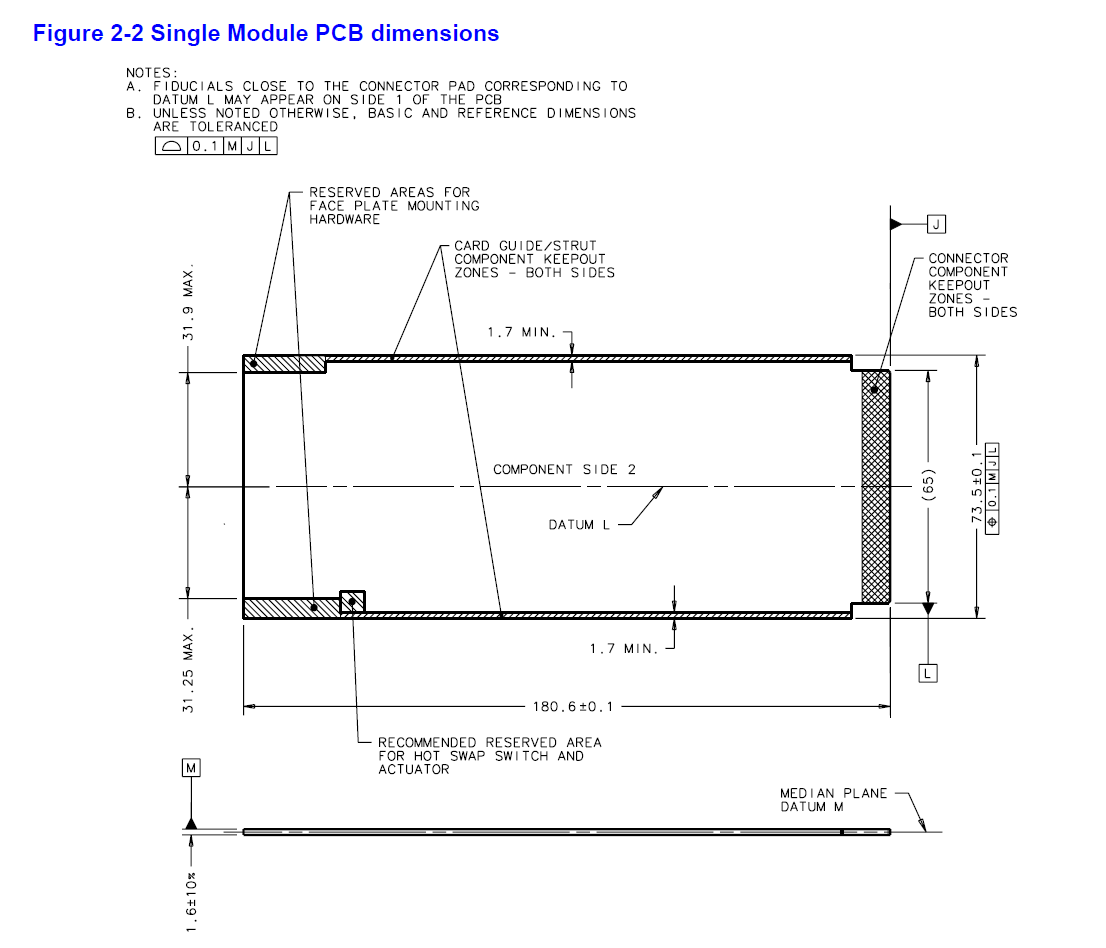 Component Side 1
SODIMM
Keepout area
FireFly
FireFly
ZYNQ 
US+
FireFly
Recommended area for hot-swap switch
FireFly
FireFly
LTM4620
LTM46
44
PLL
LTM4620
LTM4620
LTM4620
MMC
Component Side 2
SODIMM
Keepout area
FireFly
FireFly
ZYNQ 
US+
FireFly
FireFly
FireFly
LTM4620
LTM46
44
PLL
LTM4620
LTM4620
LTM4620
MMC
ZYNQ UltraScale+ XCZU11EG-1FFVC1760
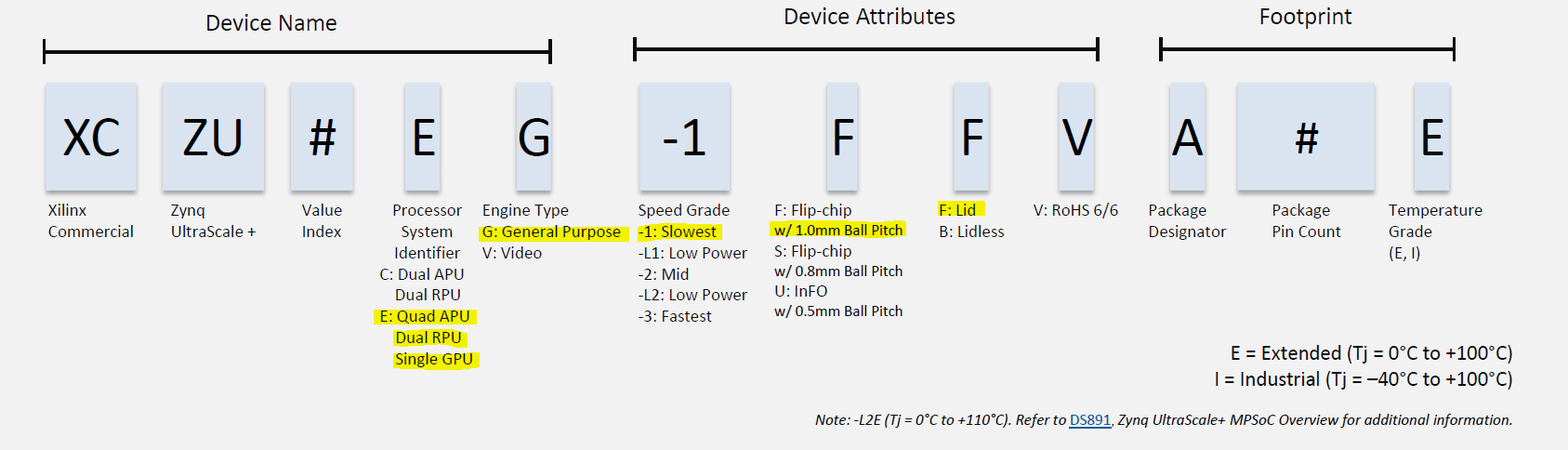 C
11
1760
Recommended Operating Conditions (PS)
(DS925, p. 4)
Recommended Operating Conditions (PL)
(DS925)
Quiescent Supply Current (VCCINT = 0.85V)
VCCINT rail would typically require most amount of current
Maximum current draw for VCCINT for XCZU11EG-1FFVC1760: 70 A
(DS925, p. 11 - 15)
(UG583, p. 33)
Power Supply Consolidation
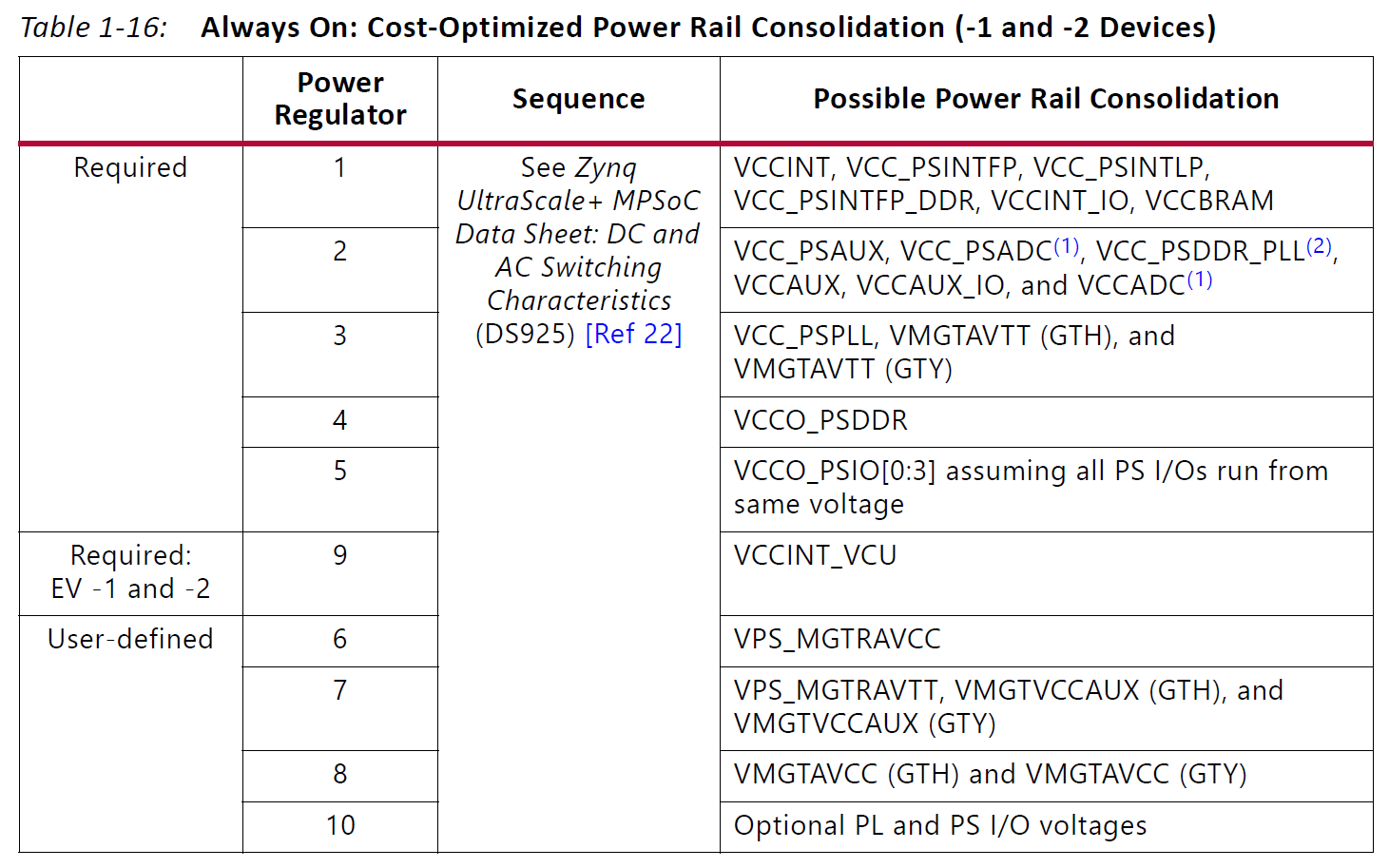 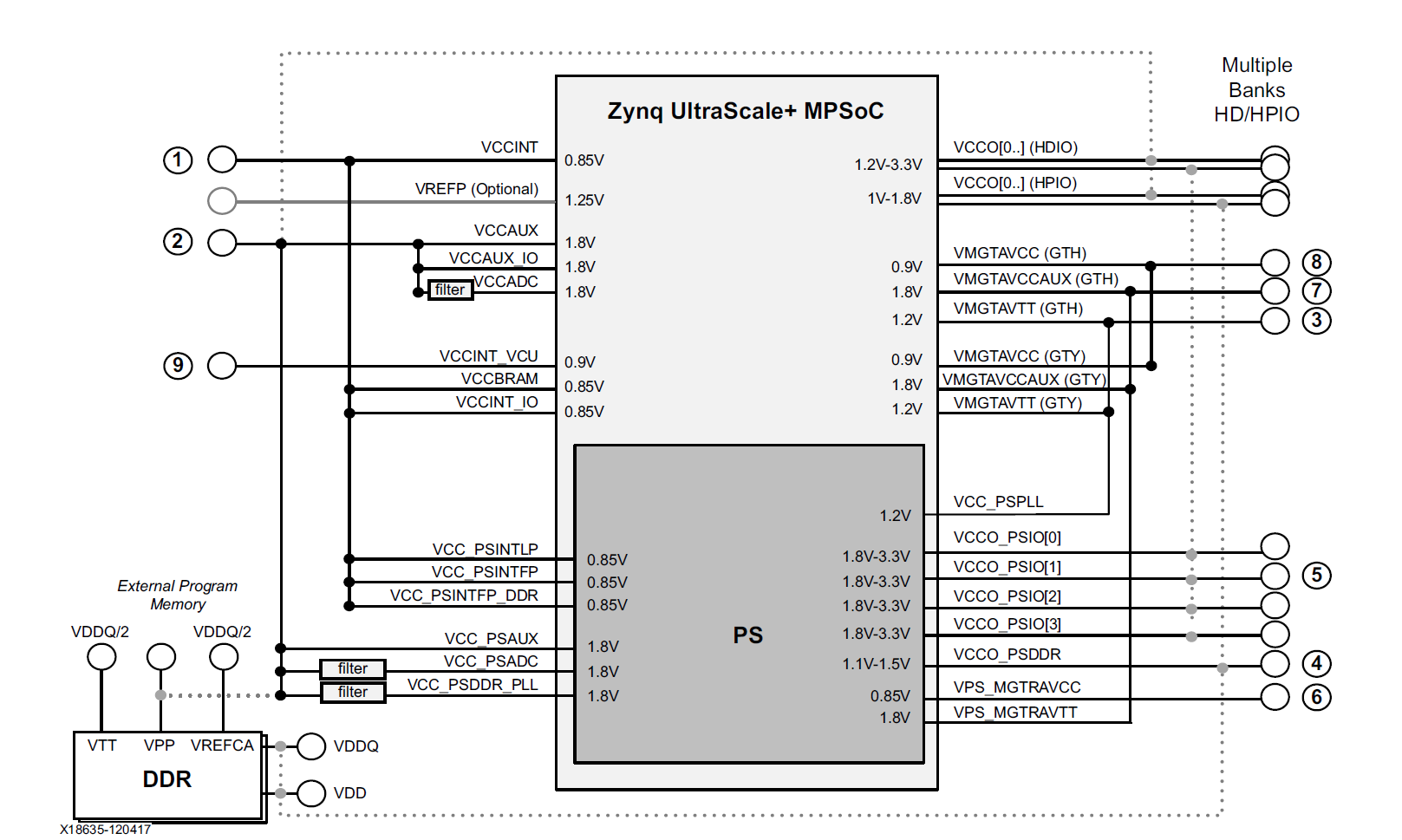 (UG583, p. 29)
FireFly Power (1)
FireFly Power (2)
PLL Power (1)
PLL Power (2)
Power Supplies (1)
LTM4620 (two outputs):
Input: 		4.5 .. 16 V
Output: 		0.6 .. 2.5 V
Current:		13 A/Output; 26 A when combined outputs

LTM4644 (four outputs):
Input:		4 .. 14 V; with external bias: 2.375 .. 14 V 
Output:		0.6 .. 5.5 V
Current: 		4 A/Output; up to 16 A when combined 				outputs
Power Supplies (2)
LTM4650 (two outputs, used in HighFlex2):
Input: 		4.5 .. 15 V
Output: 		0.6 .. 1.8 V
Current:		25 A/Output; 50 A when combined outputs

MAX8686:
Input:		4.5 .. 20 V
Output:		0.7 .. 5.5 V
Current: 		25 A per phase
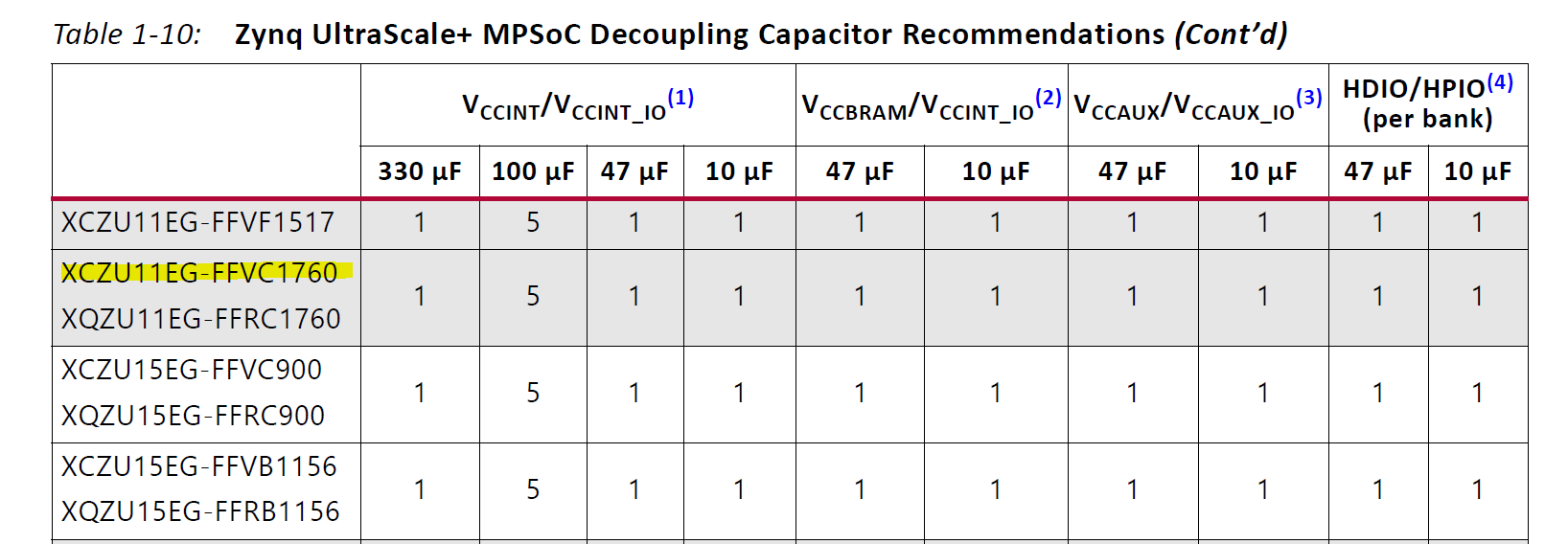 (UG583, p. 20)
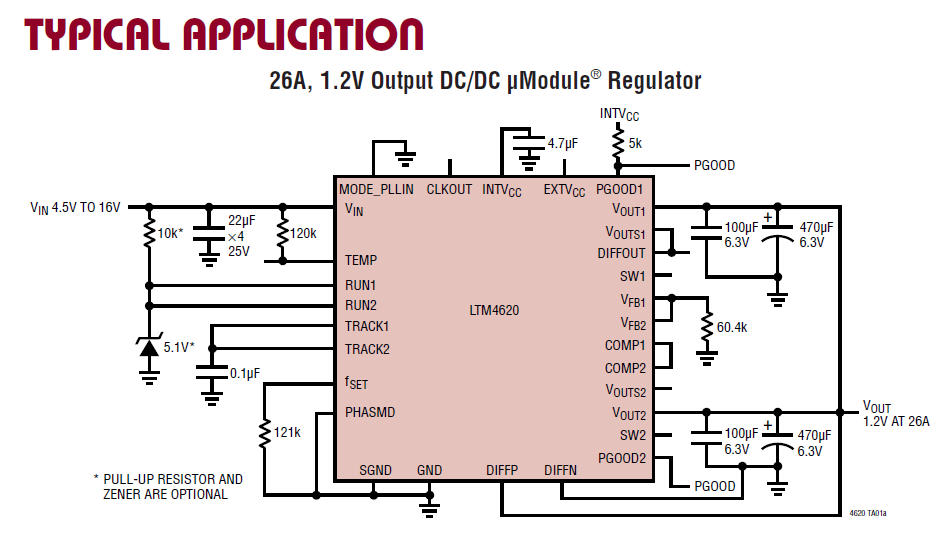 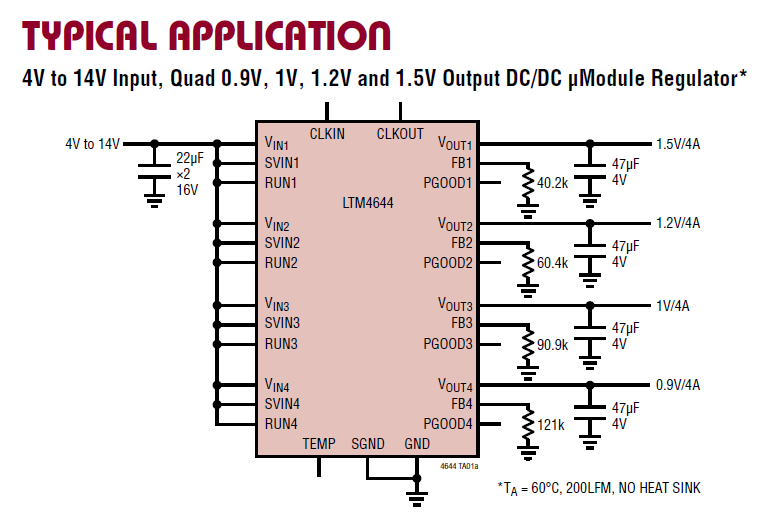